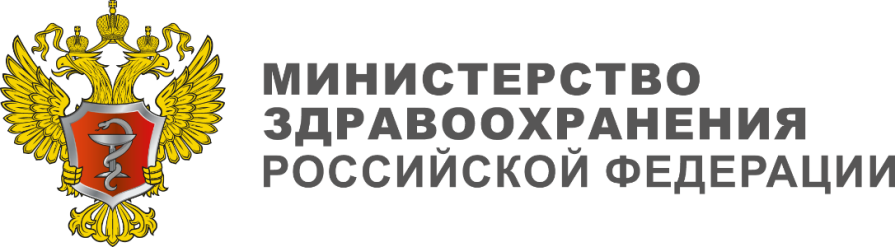 МИНИСТЕРСТВО ЗДРАВООХРАНЕНИЯ 
РОССИЙСКОЙ ФЕДЕРАЦИИ
ОРГАНИЗАЦИЯ СБОРА СВЕДЕНИЙ
ПО ВНЕБОЛЬНИЧНЫМ ПНЕВМОНИЯМ
Москва, 2018
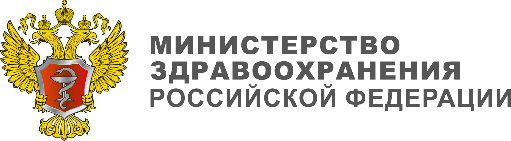 2
ОСНОВАНИЕ И ПРЕДОСТАВЛЯЕМЫЕ СВЕДЕНИЯ
На основании письма № 27-3/3805 от 16.10.2018
в целях оптимизации сбора данных по внебольничным пневмониям 
с октября 2018 г. предоставление сведений по внебольничным пневмониям осуществляется в разрезе медицинских организаций в Системе мониторинга показателей в сфере здравоохранения Российской Федерации
Периодичность сбора данных:
Не позднее 10 числа месяца, следующего за отчетным.
Предоставляемые сведения:
Случаи внебольничной пневмонии по степени тяжести 
Категории граждан
Даты обращения и заболевания
Летальные случаи
Сопутствующие заболевания
Клинический и предварительный диагнозы
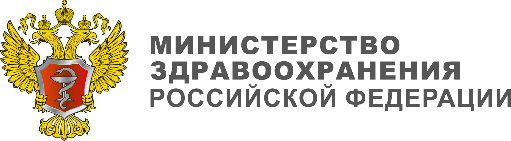 ПРЕДОСТАВЛЕНИЕ ДОСТУПА
3
Заявки на предоставление доступа
По состоянию на 19.11.2018:
64 региона
13 регионов
Всего подключено к системе,
в том числе:
не подключены к системе, так как отсутствуют заявки на предоставление доступа
через сводные заявки подключено 56 регионов;
посредством заявок через медицинские организации 16 регионов.
56
Сводные заявки
13
Нет заявок на подключение
16
Заявки МО
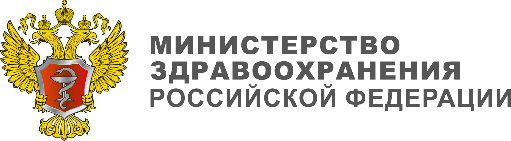 4
ИНФОРМАЦИЯ О ЗАПОЛНЯЕМОСТИ ДАННЫХ
Количество регионов, предоставивших сводную информацию: 41
Количество регионов, не предоставивших сводную информацию: 44
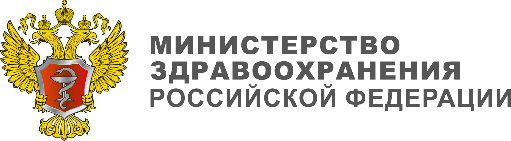 7
РЕГИОНЫ, НЕ ПРЕДСТАВИВШИЕ СВЕДЕНИЯ И ЗАЯВКИ
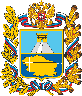 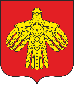 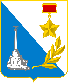 г. Севастополь
Республика Коми
Ставропольский край
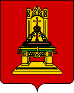 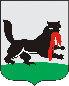 Иркутская область
Республика Хакасия
Тверская область
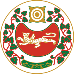 Республика Саха 
(Якутия)
Чукотский автономный округ
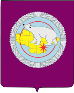 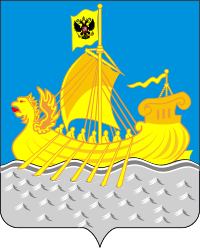 Костромская область
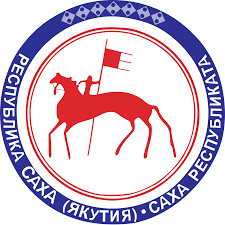 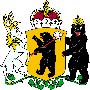 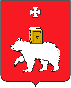 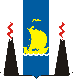 Пермский край
Сахалинская область
Ярославская область
Республика 
Ингушетия
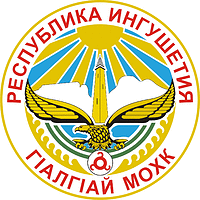 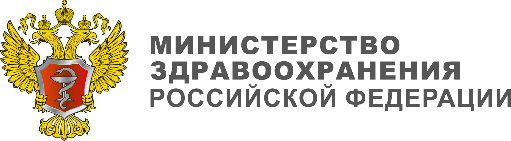 6
ЧАСТО ЗАДАВАЕМЫЕ ВОПРОСЫ
Как пройти аутентификацию на Госуслугах
https://www.gosuslugi.ru/help/faq/c-1
Как сменить состояние для редактирования
https://portal.egisz.rosminzdrav.ru/materials/2889
Как собрать сводный отчет
https://portal.egisz.rosminzdrav.ru/materials/2889
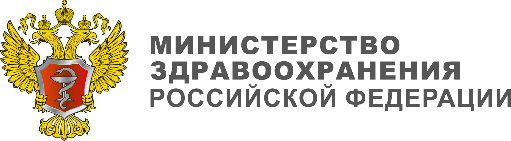 8
ТЕХНИЧЕСКАЯ ПОДДЕРЖКА ЕГИСЗ
Вопросы, консультации, заявки
Центр технической поддержи
https://support.egisz.rosminzdrav.ru/
Обращение в тех. поддержку
egisz@rt-eu.ru
Служба технической поддержки ЕГИСЗ
8-800-500-74-78
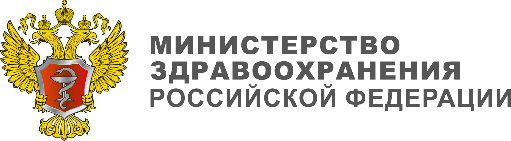 8
РЕГИОНЫ, ПРЕДСТАВИВШИЕ СВЕДЕНИЯ И ЗАЯВКИ В СРОК
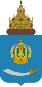 Астраханская область
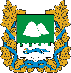 Курганская область
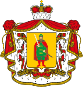 Рязанская область
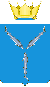 Саратовская область
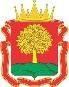 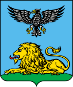 Липецкая область
Белгородская область
Нижегородская область
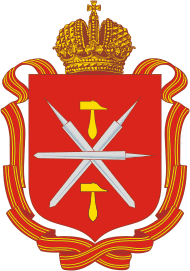 Тульская область
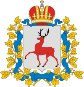 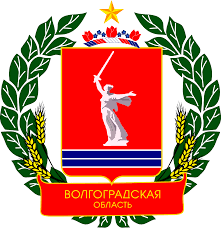 Волгоградская область
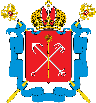 Томская область
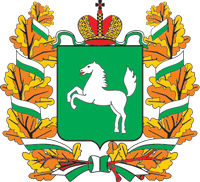 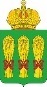 Пензенская область
г. Санкт-Петербург
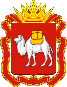 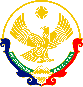 Челябинская область
Республика Дагестан
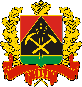 Кемеровская область
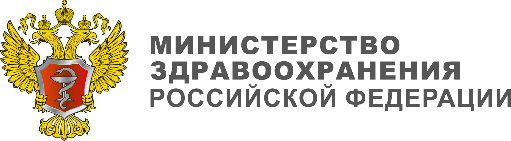 9
Спасибо за внимание!
Центр технической поддержи
https://support.egisz.rosminzdrav.ru/

Обращение в тех. поддержку
egisz@rt-eu.ru

Служба технической поддержки ЕГИСЗ
8-800-500-74-78